ROTARY INSTRUMENTS IN CONSERVATIVE DENTISTRY
Dr . VIJAY KUMAR SHAKYA 
  
Dept of Conservative Dentistry and Endodontics
INTRODUCTION
The  term SPEED in dentistry has greater importance in all the treatment procedures . SPEED  refers to revolution per minute. certain  speedy devices like handpiece ultrasonic , sonic  instruments plays greater role in dentistry .
What is  an  handpiece ?
A hand piece is a - device for holding rotating instruments, transmitting power to them and for positioning them intra orally.
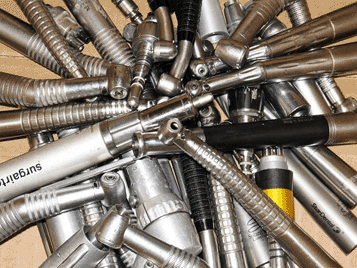 Uses 
to cut tooth structure for various types of preparations.
to remove old metal restorations
to polish teeth and finish various types of restorative materials. 

The hand piece may also be used in oral surgery and for implant procedure.
Most  development of methods for preparing teeth has occurred within the last 100 years .effective equipment for removal and preparation of enamel has been available since 1947. speeds of 10,000 rpm were first used along with newly marketed carbide burs and diamond instruments. 

Since 1953 continued improvements have results in equipment that is efficient as well as sterlizable.
HISTORY / EVOULTION
1868 – Dr.Jonathan Taft in his text book of operative dentistry. Cutting procedures on tooth enamel and dentin were carried out using thick, bulky chisels and excavators.
The first rotary instruments used for cutting tooth tissue were actually drill or bur head that could be twisted in the fingers, for a cutting action. He described them as “bur drills”.
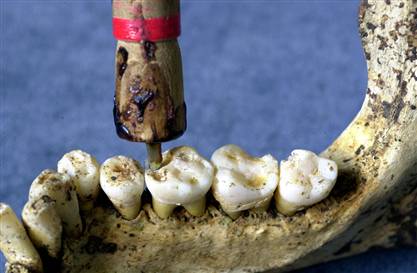 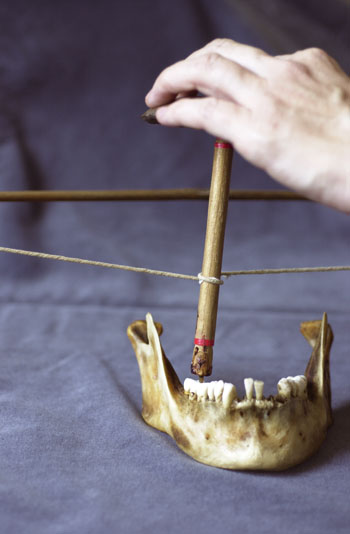 One of the refinements of these bur drills was scrantons drill. This could be rotated in either direction to achieve its cutting action.
The next modification was drill ring.
1871 – Morrison modified and adapted the dental foot engine from the singer sewing machine. For the first time, cutting procedures were carried out with a power source.
1883 – electric dental engine linked to the hand piece by a flexible cable arm was introduced.
1910 – belt driven hand piece was introduced
1950 – ball bearing hand piece was introduced
1953 – nelson introduced, first fluid turbine type hand piece with speed of 50,000 rpm.
1954 – air driven hand piece were developed with possible speed of 150,000 rpm.
1957 – rotational speed was increased to 300,000 rpm
1960’s – introduction of air bearing hand piece with speed of 500,000 rpm.
1963 – ultrasonic method of tooth tissue removal with vibrating frequency ranging from 15,000 -  30,000 cycles / second.
How do we classify handpiece?
Dental hand pieces classified according to driving mechanism
Gear driven hand piece
Water driven hand piece
Belt driven hand piece
Air driven hand piece
Depending upon angulations


Straight
Contra angled
Right angled
Each is designed for a specific range of functions
Straight hand piece  the straight hand piece may also be used with a straight shank. Rotary instrument on anterior teeth or where a direct approach to teeth is possible.
Contra angled hand piece  is designed to provide the operator with greater accessibility to the oral cavity during operative dentistry.




Right angle hand piece  in which the head of the hand piece forms a 90o angle to the shank. The most popular right angle hand piece is the prophy angle.
DEPENDING ON SPEED
Speed is defined as the number of revolution per minute (RPM) or the number of times a rotating instrument, such as a bur, will make a full turn during a minute. The higher the rpm, the faster the speed of hand piece.
Low or slow speed	-	below 12,000 rpm
Medium or intermediate speed 	- 12,000 to 200,000 rpm
High or ultra speeds	- above 200,00 rpm
AIROTOR (or air turbine) speed  250,000 – 500,000 rpm gives the highest speeds but with rather less torque than low speed hand piece.





The high speeds are achieved by a small air driven rotor or turbine mounted in bearings in the head of a airotor hand piece. The hand piece always contains a system which directs water spray at the cutting head of the bur and often also contains a fiber – optic light.
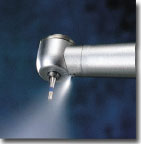 LOW SPEED HAND PIECE
Speed ranges from 10,000 to 30,000 rotations per minute (rpm)
Low speed hand piece
Straight
Contra angle
The speed of these hand piece is less but the torque is greater.
Low speed hand pieces can be rotated clockwise or anticlockwise, where as airotor only rotates clockwise.
SELECTION OF LOW SPEED HAND PIECE
1:1 Ratio contra angle handpiece used for most procedures.
Latch grip burs are used.
 Commonly identified with the blue color on the shank of the handpiece and a blue dot on the head.
Speed range 4000-40000 rpm
1:4 Speed increasing handpiece.
Commonly identified with the red band.
Speed 16000-160000 rpm
7:1 Ratio speed reducing handpiece used for drilling pin holes and other procedures where slow speed is indicated.Commonly identified with the green band.Speed range 550-5500 rpm
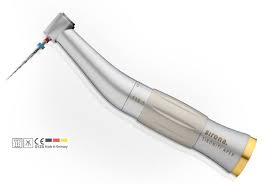 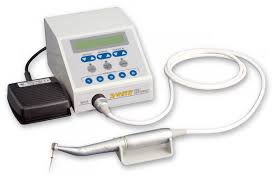 USES
Low or slow speed  cleaning teeth, occasionally caries excavation finishing and polishing procedures.


ADVANTAGES –
At low speeds, tactile sensation is better and there is generally less chances for over heating cut surfaces.
DISADVANTAGES

Cutting is ineffective, more  time consuming and produces vibrations of low frequency and high amplitude.

Heat and vibrations are the main sources of patient discomfort.
HIGH SPEED HANDPIECE
Operates at speeds up to 450,000 rpM
Tooth preparation 
Removing old restoration.
 with high speed cutting instruments removal of tooth structure is faster with less pressure, vibration and heat production.
Patients are generally less apprehensive because annoying vibrations and operating time are decreased

    Variable control to regulate the speed makes the hand piece more versatile. This allows the operator to easily obtain the optimal speed for the size and type of rotating instrument at any stage of a specific operation.
PARTS OF THE DENTAL HAND PIECE
The basic parts of a dental hand piece include the following

Head – the head is the end of the hand piece that holds the rotary instruments,such as burs mandrels, polishing stones and alike.

Shank – the shank is the handle portion of the hand piece

Connecting end – The connecting end is where the hand piece attaches to the power source of the motor or unit.
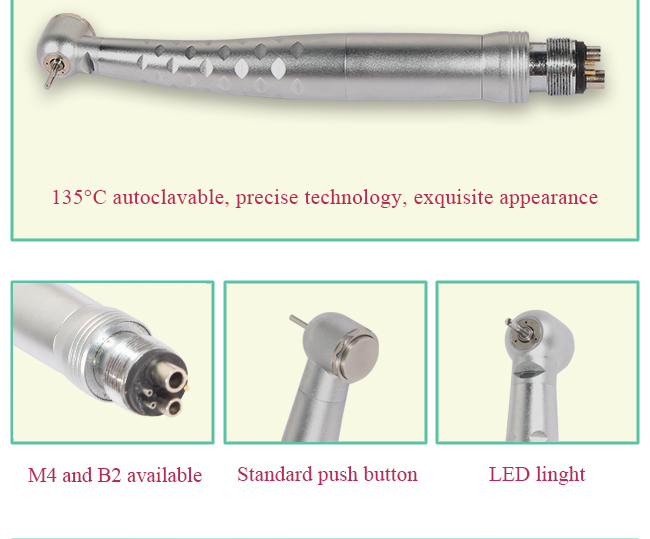 MECHANISMS
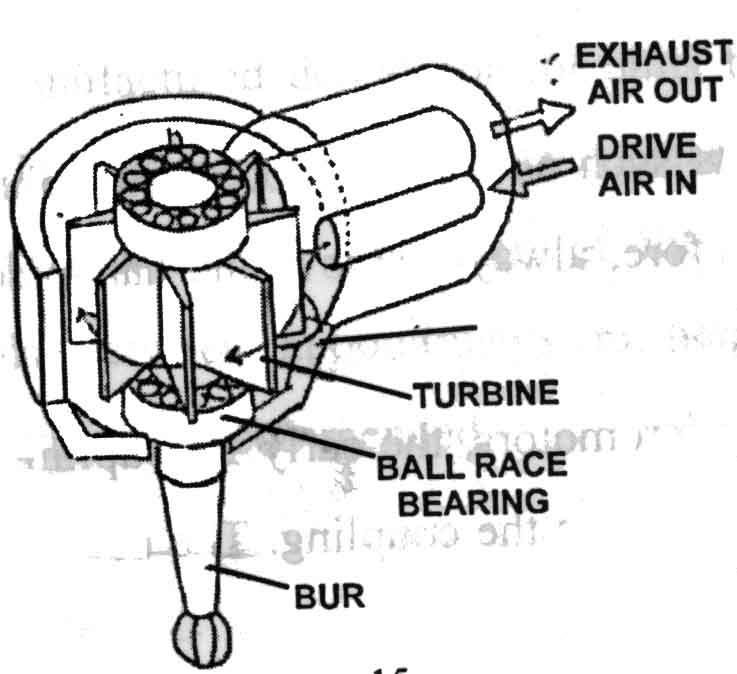 Air turbine
BASIC CRITERIA SHOULD BE USED IN EVUALTING HAND PIECES
Friction

Torque

Vibration
FRICTION
Will occur in the moving parts of a hand piece especially the turbine.
If the heat from friction is not prevented or counteracted, the hand piece will be unsuitable for dental use.
 For this reason bearings are used: ball bearings, needle bearings, glass and resin bearings etc.
TORQUE
Is the ability of hand piece to withstand lateral pressure on the revolving tool without decreasing the speed or its cutting efficiency
Torque Depends on
Type of bearing used
Amount of energy applied to the hand piece.
VIBRATION
As vibration is a very deleterious aspect of rotary instruments so the care to be taken not to introduce it unnecessarily. 

Excessive wear of the turbine bearings will cause eccentric running which creates substantial vibration.
For Better cutting efficiency the ideal requirements   are
Greater rpm 
Smaller cutting tool 
Less force 
 effective lubrication
Pressure
Pressure is related to force and surface area
For low speed instrument it requires 2- 5 pounds 
For high speed instrument less force 1 pound 
For ultra speed still less force 1-4 ounces is needed
Heat production
Is directly proportional to 
Pressure 
RPM
Area of the tooth 
      permanent damage of pulp may result when the temperature of 130 degree F
Structural changes to high speed instrumentation for cavity
Mechanical distortion of dentin
Exudation  of fluid from the prepared surface due to the heat generated during preparation 
Marked differences in osmotic gradients 
 chemotaxixs form toxic agents of dentinal surface
 build up intrapulpal  pressure due to inflammation
Physiologic reactions to high speed instrumentation in  cavity and crown preparation
Increase in blood flow in cavity preparation
Blood flow is decreased with high speed bur without water spray. 
Blood flow depends on the thickness of the dentin .
If 1mm of dentin remained there would be 90 % reduction in the blood flow after one hour.
Micro motors 

 In case of micro motors, in addition to the turbine, it is necessary to have a slower speed motor to accomplish tasks such as 
Soft caries removal
Finishing and polishing etc

Speed range – 500 – 100,000 rpm
Air-Abrasion Handpiece
Design
Small version of a sandblaster.
Produces a high‑pressure delivery of aluminum oxide particles by a small probe.
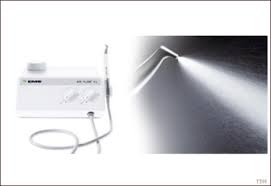 Air-Abrasion Handpiece
Uses
Prepares teeth for sealants.
Removes external stains.
Class I through class VI preparations.
Endodontic access. 
Crown margins. 
Prepares a tooth surface for the cementation of a cast restoration, such as a crown or veneer.
Methods for holding Rotary Instrument in hand piece
The Rotary Instruments (Bur) may be held in place by tightening a bur-rod knob at the end of the hand piece or by using a special bur tool provided by the manufacturer. Newer hand pieces may have either a button or release lever that is used to secure and release the Rotary Instrument
Inside the head of the hand piece is a small metal cylinder called a chuck. The chuck is designed to hold the shank portion of the Rotary Instrument in the hand piece.

Rotary Instruments such as burs, stone and mandrels are inserted into the chuck and are held in position by either a 
Latch type system 
Friction-grip type
Latch type hand piece uses a special notched shank rotary instrument. The rotary instrument is inserted into the chuck and is held in the hand piece by a movable latch

Friction grip: The friction grip rotary instruments system are used with air turbine hand piece.
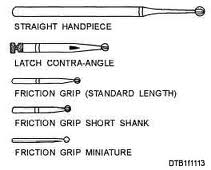 COOLANT SPRAY SYSTEMS
A considerable heat is generated when an air turbine is cutting teeth. This heat has to be removed rapidly from the cutting site. 

All current hand piece have provision for an air-water spray from closely positioned air and water jets to be directed onto the rotary cutting for cooling and clearance of debris.
Some hand piece have tubes carrying water and air separately or even a single water / air nozzle combination. 

Some hand piece have a single nozzle and some hand piece have multiple water – air nozzles which equally spaced around the head.
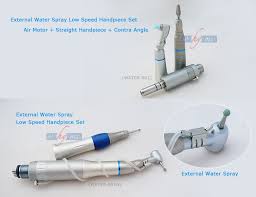 IMPROVEMENTS IN DESIGN
FIBEROPTIC SYSTEM OF HAND PIECE
Fiber optic refers to a light system that uses special glass fibers called optical bundles to carry a source of light to the dental piece. The light source is – tungsten halogen bulb
Fiber optic systems can be used with
Slow – speed hand piece
High – speed hand piece
This provides an additional source of light in addition to the dental light from the unit.
Two fiber optic system are available 
One system carries the light (via) optical bundle to the hand piece from a remote source, such as a control box.
Second system, a bulb is attached to rear of the hand piece, and the light is carried through the optical bundles within the tubing of the hand piece and from the dental unit.
ADVANTAGE 
Improved visibility for operator during tooth preparation

DISADVANTAGES
Increased hand piece mass
 in case of hand piece loaded with the bulb  with hand piece running light source is cooled by the air flow, but if lamp is operated for long period after the air flow is stopped, then it may over heat.
Reduced flexibility of the hose
SAFETY PRECAUTIONS
Maximum effectiveness with minimum damage to the hand piece can be accomplished by using the following precautions

Improper handling of hand piece, use of incorrect bur, improper maintaining of a bur and extended use of noisy cartridge must be avoided.

Do not use a bent, damaged or non concentric burs.
Mount the bur into chuck correctly as instructed by the manufacture
Do not run the hand piece without a bur or bur loosely mounted
Always securely mount a bur in the chuck, even while it is not in use.
In screw cartridge
Do not tighten the chuck without a bur in it.
¼ to ½ counter wise turn to a chuck is sufficient to remove a bur. Excessive turning may cause the chuck to bind into head cap.
Ultra push type cartridge (Prevention of button heating).
Do not press the push button during rotation.
 Contact with cheek tissue may cause the push button to depress and burn to patients may occur. 
Sterilize the hand piece either a stem autoclave or chemical vapour sterilizer. 
Do not dry heat.
CLEANING OF HAND PIECE
Do not use wire brush to clean the hand piece sheath. Wipe it clean with alcohol immersed cloth or cotton swab
Do not clean in an ultrasonic bath, boiling water nor chemicals.
To clean the turbine cartridge - spray a lubricant into the drive air tube of the hand piece
LUBRICATION
Adequate lubrication to the bearings is a must for extended bearing life.

Spray a lubricant into the drive air tube of the hand piece until a good amount of it comes out of the head.
 Run for a while to drive out excess oil.
 Repeat until dirty oil does not come out of the head or Supply 2 – 3 drops of oil into the drive air tube of hand piece and run for a while.
ROTARY CUTTING INSTRUMENTS
DENTAL BURS          
The term bur is applied to all
rotary cutting instruments that 
have bladed cutting heads. This
includes instruments intended
for such purposes as finishing 
Metal restorations and surgical removal of
bone, as well as those primarily intended for tooth preparation
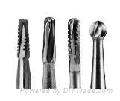 . In spite of the great variation among rotary cutting instruments, they have certain design features in common.
       (1) shank,(2) neck, and (3) head
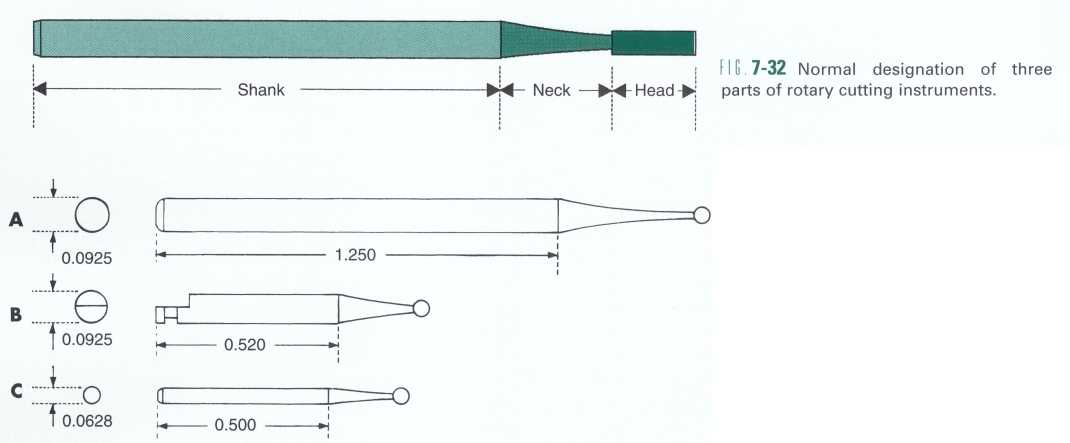 Shank
The shank is the part that fits into the handpiece, accepts the rotary motion from the handpiece, provides a bearing surface to control the alignment and concentricity of the instrument.
The American Dental Association
Specification No. 23 for dental excavating burs' includes five classes of instrument shanks. 
Three of these, the straight handpiece shank, the latch-type angle handpiece shank, and the friction-grip angle handpiece shank, are commonly encountered.
Neck Design
the neck is the intermediate portion of an instrument that connects the head to the shank. It corresponds to the part of a hand instrument called the shank.
The main function of the neck is to transmit rotational and translational forces to the head.
Head
The head is the working part of the instrument, the cutting edges or points that perform the desired shaping of tooth structure.
Many characteristics of the heads of rotary instruments could be used for classification. Most important among these is the division into bladed instruments and abrasive instruments.

 Material of construction, head size, and head shape are additional characteristics that are useful for further subdivision
Early burs were made of steel. Steel burs perform well, cutting human dentin at low speeds, but dull rapidly at higher speeds or when cutting enamel. Once dulled, the reduced cutting effectiveness creates increased heat and vibration.
Carbide burs
Carbide burs, which were introduced in 1947, have largely replaced steel burs for tooth preparation. Steel burs now are used mainly for finishing procedures. Carbide
  burs perform better than steel burs at all speeds, and their superiority is greatest at high speeds.
Carbide is stiffer and stronger than steel, but it is also more brittle
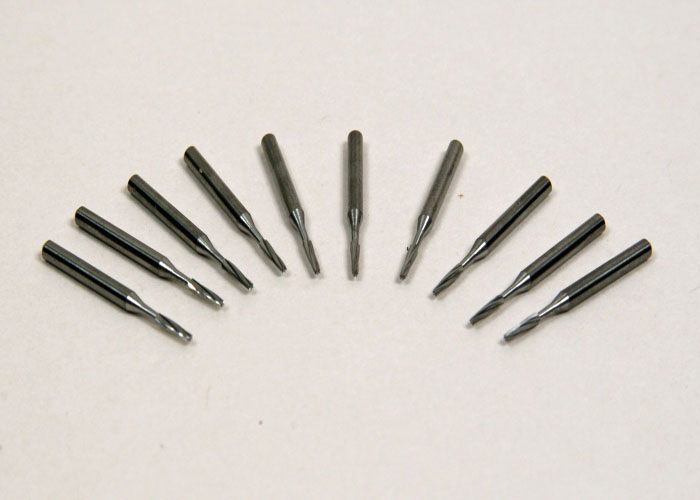 Carbide burs
In most burs, the carbide head is attached to a steel shank and neck by welding or brazing.

Although most carbide burs have the joint located in the posterior part of the head, others are sold that have the joint located within the shank and therefore have carbide necks as well as heads.
Bur Classification Systems
  In the United States, dental burs traditionally have been described in terms of an arbitrary numerical code for head size and shape (e.g., 2 = 1-mm diameter round bur; 57 = 1-mm diameter straight fissure bur; 34 = 0.8-mm diameter inverted cone bur) .2 Despite the complexity of the system, it is still in common use.
 Newer classification systems such as those developed by the International Dental Federation (Federation Dentaire Internationale [FDI]) and International Standards Organization (ISO)
tend to use separate designations for shape (usually a shape name) and size (usually a number giving the head diameter in tenths of a millimeter [e.g., round 010; straight fissure plain 010; inverted cone 008]).
Shapes. The term bur shape refers to the contour or silhouette of the head. The basic head shapes are round, inverted cone, pear, straight fissure, and tapered fissure
Round Bur
These burs are numbered from ¼,1/2,1,2, to 10.
Used for initial tooth preparation and for placement of retention grooves.
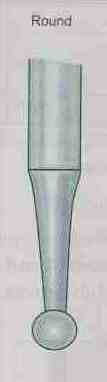 Wheel Bur
They are numbered as 14,15. 
Used to placed grooves and for gross removal of tooth structure.
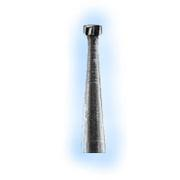 Inverted cone Bur
33 ¼ ,33 ½ , 34, 35 to 39.
Used for cavity extension and occasionally for establishing wall angulations and retention forms.
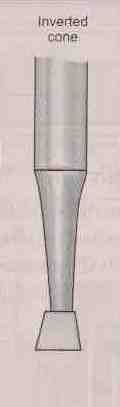 Plain Cylindrical fissure bur
55 to 59.
The bur teeth can be cut parallel
 to the long axis of the bur, 
which are designated straight 
or cut obliquely to the long axis
 of the bur are called cylindrical
 fissure bur.
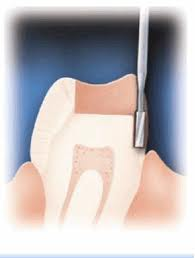 Cross cut cylindrical fissure bur
555, 556 to 560.
Used for gross cutting, cavity extentions, and creation of walls.
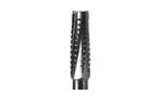 Plain tapered fissure bur
168, to 172.
    Cross cut  tapered fissure bur
699 to 703
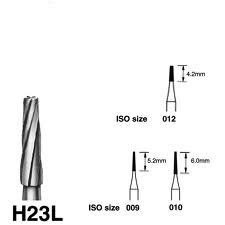 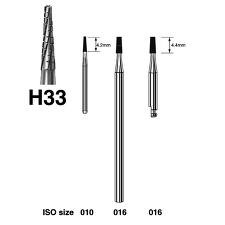 Pear shaped bur
229 to 333. 
They are used mainly in pedodontics.
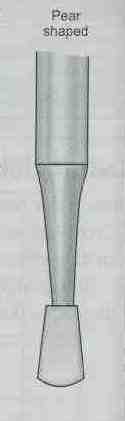 End cutting bur
They are cylindrical in shape, with just the end carrying blades . They numbered from 900 to 904 .
Factors influencing the cutting  efficiency of bur
Rake angle
Clearance angle
Number of teeth or blades and their distribution
Run –out and concentricity
Finish of flutes
Heat treatment
Bur diameter 
Depth of engagement
Influence of load
Speed
Rake angle
Angle between face of bur to the radial line.
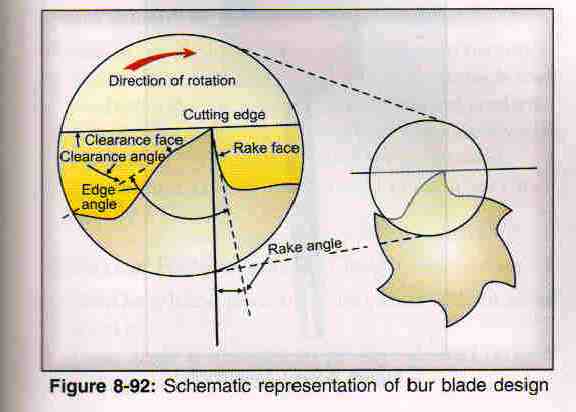 Face of bur corresponds to redial line it is zero or radial 
rake angle.
Face of bur leads to redial
 line it is negative  rake
 angle.
Face of bur behind  to
 redial line it is positive  rake angle.
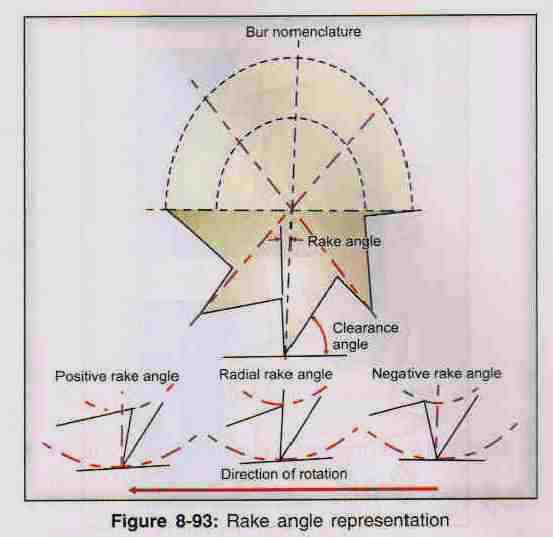 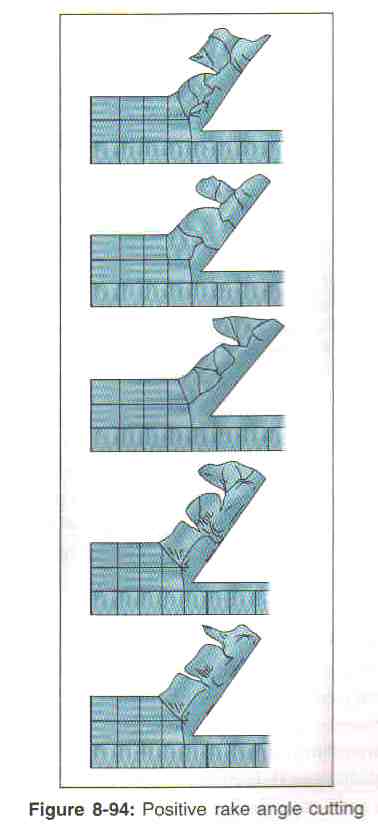 The more positive that the rake angle greater the cutting efficiency.
.
Burs with a positive angle where the chips are larger and tends to clog the chip space.
However with a negative rake angle  the cut chip moves 
directly away from the
 blade edge and often
 fractures into small bits 
or dust
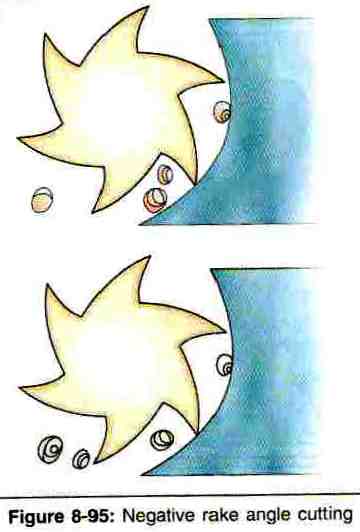 In Dentistry if positive rake angle is employed then the tooth of bur will be small and can wear off easily.
Therefore, negative rake angle with radical clearance and shorter  tooth height provides maximum and longer bur life.
Clearance angle
To provide clearance between work and cutting edge to prevent took back from rubbing the work.
Clearance angle  should be small to provide additional bulk to cutting edge.
Any dulling or flattening of the tooth edge may provide a plane surface to rub against work.
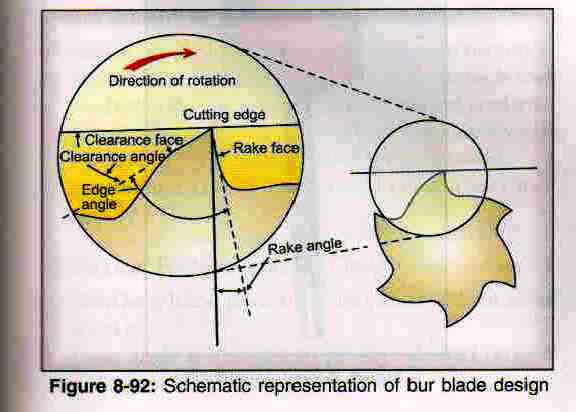 Number of teeth or blades and their distribution
If too many bur teeth are present then their will be less flute space. 
Fewer the teeth present greater will be the vibrations of instrument.
Run –out and concentricity
Run-out refers to the eccentricity or maximum displacement of the bur head from its axis of rotation while the bur turns.
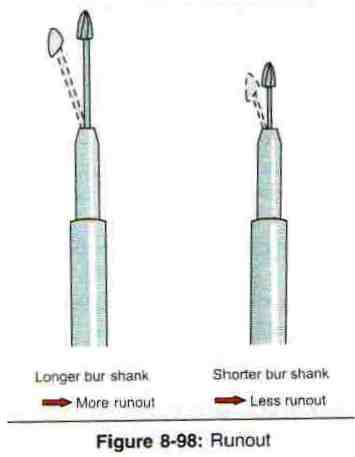 The average value of clinically acceptable run-out is 0.023 mm.
Increase the run-out will results in lack of cutting efficiency.
Run-out can cause vibrations and lack of proper preparation.
Concentricity
Concentricity is static measurement how precisely a single circle can be scribed through the cutting edge of all the blades of bur.
Heat treatment
Heat treatment is used to harden the bur that is made of soft steel.
Bur diameter
Generally the force on each bur tooth from external load do not depends on the diameter of the bur but number of flutes and their rotational positions.
Depth of engagement
As depth of engagement is decreased, the force intensity on each small portion of the bur tooth still cutting is correspondingly increase and accordingly the average displacement per flute revolution should also be increased.
Influence of load
The exact amount of force generally employed is not known.
It has been estimated that the average of 1000 gm or 2 pounds for low speed and 60 to 120 gm or 2-4 ounce is for high speed.
Speed
No time is saved by the dentist when the rotational speed are employed higher then 150,000 RPM.
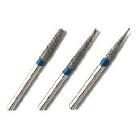 DIAMOND ABRASIVE INSTRUMENTS
Abrasive instruments are based on small, angular particles of a hard substance held in matrix of soft substance.
Cutting occurs along the numerous points protruding from the matrix rather than along the cutting blades.
Diamond have long life and greater cutting efficiency.
Diamond points consists of
 three parts, a metal blank,
 powdered diamond
 abrasives, metallic bonding
 that holds diamond particle
 on the blank.
Blank resembles bur with out blades.
Diamond may be industrial diamond, natural or synthetic diamond.
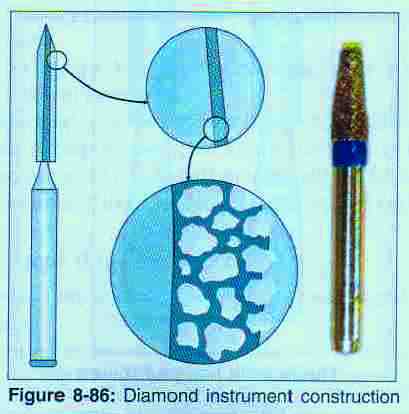 Classification
These are produced in myriad of shapes and sizes, besides standard shapes.
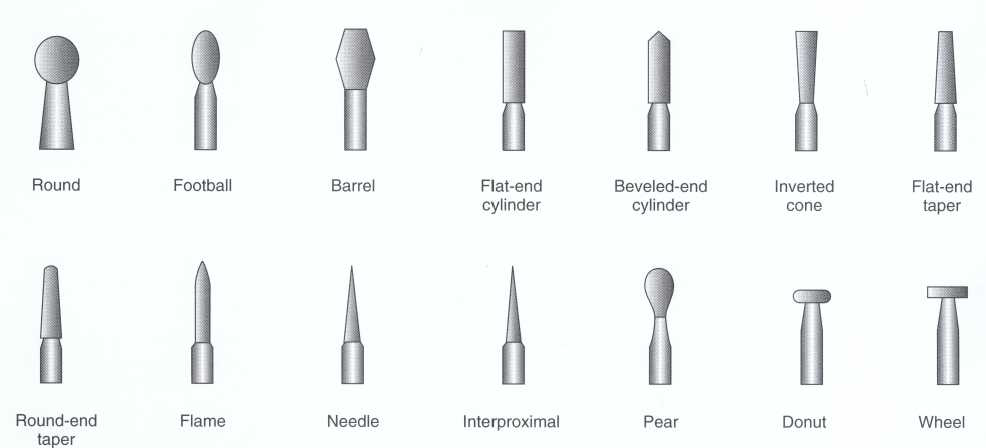 Head shape and size
Available in all shapes and sizes but cannot made to smallest size of a bur.
There is no uniform nomenclature for diamond abrasives.
Clinical performance of Diamond abrasives depends on, size, spacing, uniformity, exposure, bonding of diamond particles. 
Coarse (125-150), Medium (88-125), Fine (60-74), Very fine (38-44).
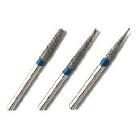 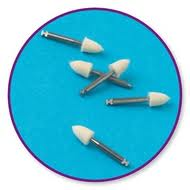 STERILIZATION AND ASEPSIS
The hand piece of the rotary instruments are used in the mouth must be cleaned and sterilized for reuse.
 All such items are readily sterilized by three or more methods of sterilization.
Autoclave
Chemical vapour pressure sterilization
Ethylene oxide (Etox) gas.
STEAM STERILIZATION OF HAND PIECE
Autoclave sterilization of hand pieces is one of the most rapid method. 
AUTOCLAVING PROCEDURE:
If proper cleaning and lubricating is preformed as prescribed by the manufacturer, good utility is obtainable with regular autoclaving.
Insert into a sterilization bag and seal it
Autoclave at : 121o for 20 min or				132o for 15 min
OTHER METHODS
Chemical vapour pressure sterilization


Ethylene oxide (Etox) gas.
Rotary contra-angle  handpiece in Endodontics
Medidenta/ micromega MM324 reduction gear handpiece 
Aseptico electric motor handpiece 
The Quantec ETM electric torque control motor 
Myco/union broach sprint EDM electronic digital handpiece 
Speed vary from 300 rpm to 2000o rpm
Rotary Niti instruments speed
Morita trio Auto –ZX
cordless , battery powered endodontic , slow  speed handpiece with a built in apex locator .
 
Three automatic function 
 starts automatically when the file enters the canal and stops  when the file removed . 

If too much pressure is applied the handpiece  stops automatically  and reverses the rotation 

It also stops and reverses rotation when the file reaches the apical stop ,which  determined by the built in apex locator.
Reciprocating handpiece
Accepts only latch type of instruments 

The quarter turn motion deliveres 3,000 times per minute 

Kerr , M4 handpiece which has 30 degree reciprocating motion 

Endo gripper handpiece has  10:1 gear ratio and a 45 degree turning motion.
Ultra sonic handpiece
a system has an energy source 20 to 25 KH .it  activates  endodontic file, resulting in three dimensional activation of the file in the surrounding medium .
Design of ultrasonic handpiece
Attached to the dental unit.
Powered by electricity.
Primarily used for prophylaxis appointments.
Attachments are similar in appearance to scaling instruments.
Delivers a pulsating spray of water.
Uses of the Ultrasonic Handpiece
Remove calculus
Remove stain
Remove bonding materials from tooth surface after orthodontic appliances are removed
Remove cement after orthodontic bands are removed
Sonic handpiece
The sonic handpiece available today is micro mega 1500 or 1400 sonic air endo system 
The air pressure may be varied with an adjustable ring on the handpiece to give an oscillatory range of 1500 to 3000 cycles per second .
CONCLUSION
The extensive knowledge of the different  types of  hand piece available, acurate speed,  safety precautions, proper sterilization technique are essential for a dentist to do his work successfully.
References
Operative dentistry-Sturdevant 4th edition
Operative dentistry-Charbenau 3rd edition
Operative dentistry-Marzouk
 Operative dentistry-Vimal k.Sikri
Practical Guide to technology in dentistry-Nicolas
Pickards manual of operative dentistry-E.A.M Kidd & Smith
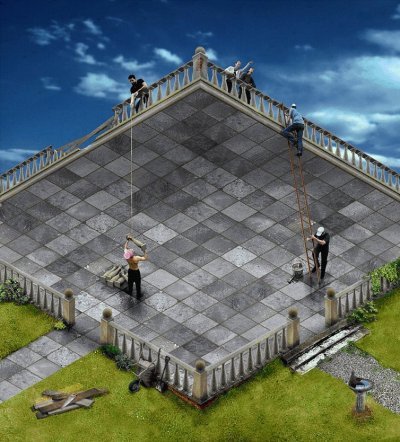 THANK YOU